P.H.S.E at St Joseph’s
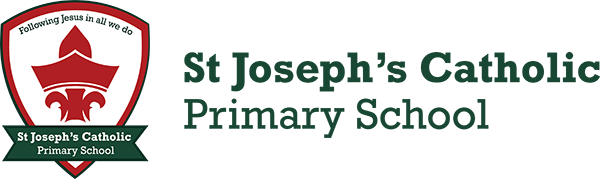 When I leave St Joseph’s…
I am going to be a well-rounded, empathetic and tolerant young person
What will this look like?
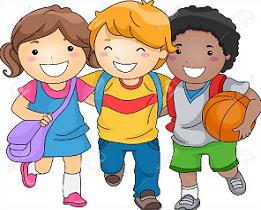 I will be able to…
try new things…
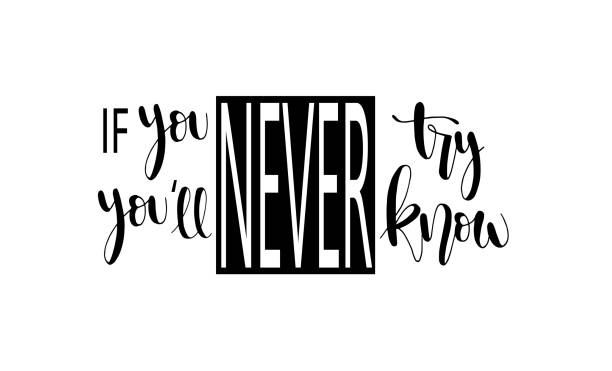 I will be able to…
work hard and persevere with aspects of learning that I find challenging.
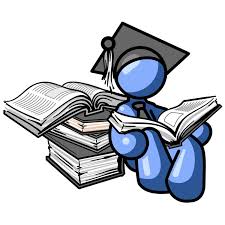 I will be able to…
concentrate and strive to achieve my best.
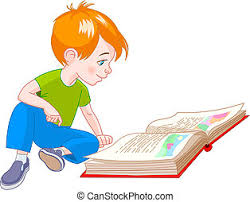 I will be able to…
push myself to overcome difficult situations.
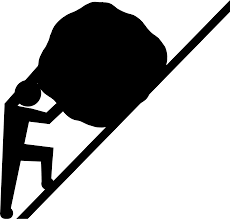 I will be able to…
continue to develop my imagination.
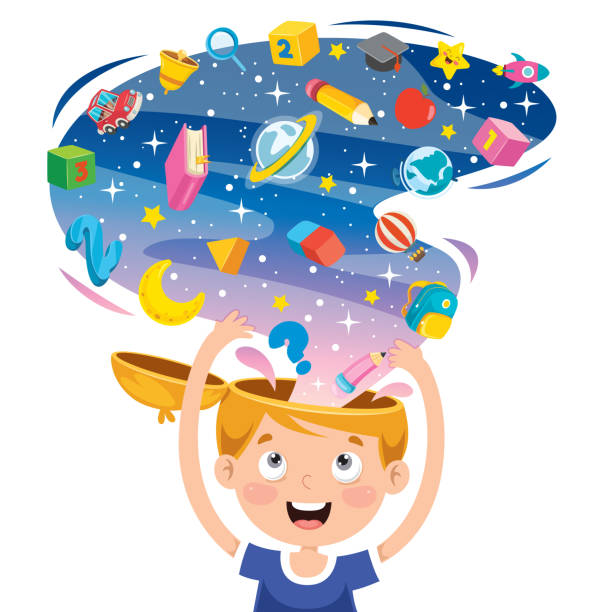 I will be able to…
look for ways to improve everything I do.
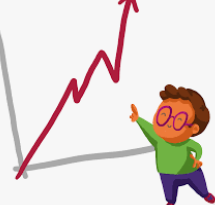 I will be able to…
show compassion and understanding to all others.
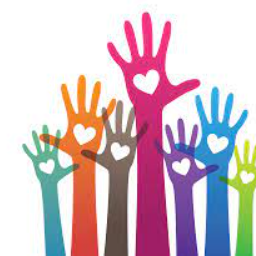 I will be able to…
show compassion and understanding to all others.
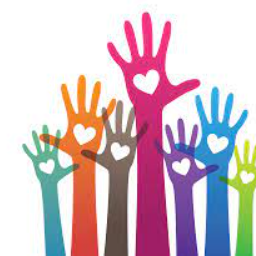 I will be able to…
be a resilient and positive thinker
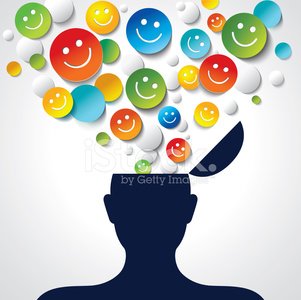